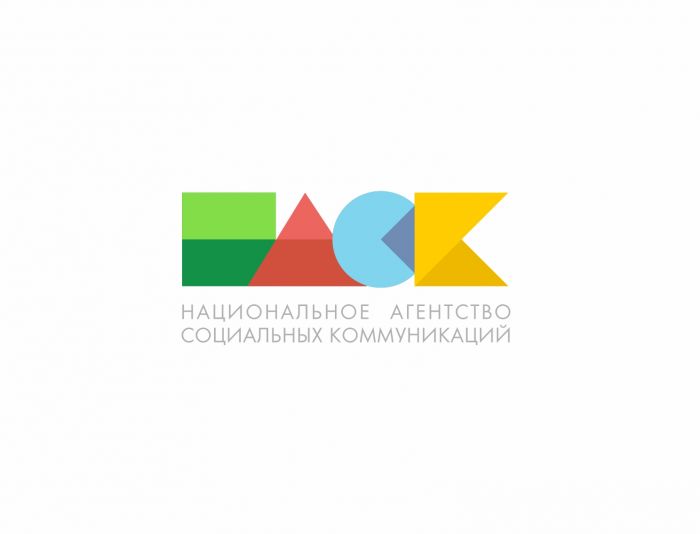 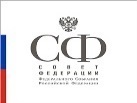 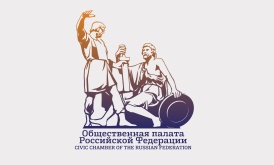 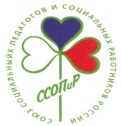 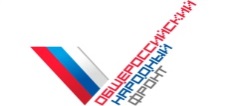 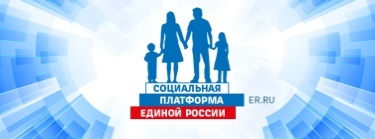 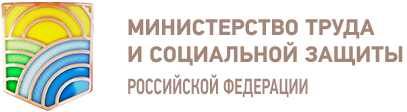 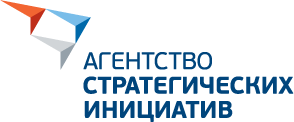 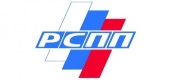 СТРАТЕГИЧЕСКАЯ СЕССИЯ«Образ будущего социальной сферы России. Социальная поддержка»
Тематическая группа №2
«Достойный труд – основа социальной политики государства»
Лидер группы: Занькова И.Ю. 
Координатор группы: Молодцов О.В.
Дальневосточный Федеральный Округ                                                          г. Владивосток
21 – 22 февраля 2018
«ДОСТОЙНЫЙ ТРУД – ОСНОВА СОЦИАЛЬНОЙ ПОЛИТИКИ ГОСУДАРСТВА»
СОСТАВ ГРУППЫ
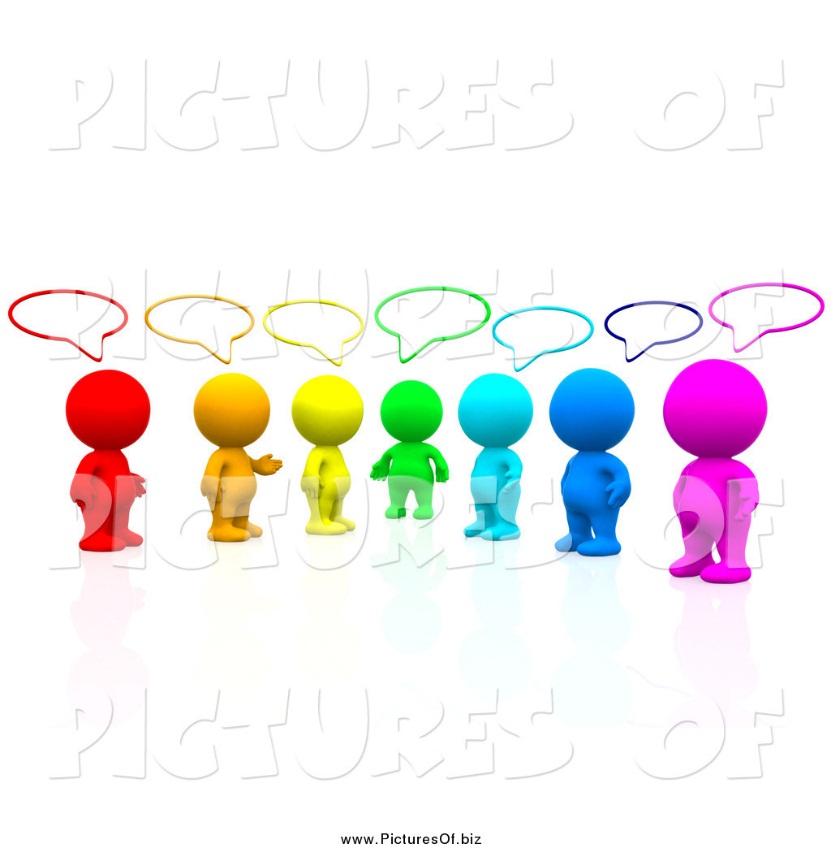 Дальневосточный Федеральный Округ                                                          г. Владивосток
21 – 22 февраля 2018
«ДОСТОЙНЫЙ ТРУД – ОСНОВА СОЦИАЛЬНОЙ ПОЛИТИКИ ГОСУДАРСТВА»
НОРМЫ НАСТОЯЩЕГО – НОРМЫ БУДУЩЕГО
Дальневосточный Федеральный Округ                                                          г. Владивосток
21 – 22 февраля 2018
«ДОСТОЙНЫЙ ТРУД – ОСНОВА СОЦИАЛЬНОЙ ПОЛИТИКИ ГОСУДАРСТВА»
БАРЬЕРЫ ПЕРЕХОДА
Дальневосточный Федеральный Округ                                                          г. Владивосток
21 – 22 февраля 2018
«ДОСТОЙНЫЙ ТРУД – ОСНОВА СОЦИАЛЬНОЙ ПОЛИТИКИ ГОСУДАРСТВА»
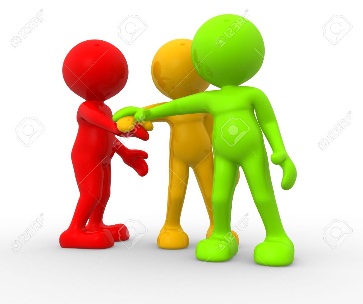 МИССИЯ
Обеспечение достойного труда как основы высокого качества жизни и развитие механизма государственного участия для достижения сбалансированности взаимных ожиданий работника и работодателя на рынке труда.
Дальневосточный Федеральный Округ                                                          г. Владивосток
21 – 22 февраля 2018
«ДОСТОЙНЫЙ ТРУД – ОСНОВА СОЦИАЛЬНОЙ ПОЛИТИКИ ГОСУДАРСТВА»
ЛИЧНЫЕ МИССИИ И ОБЪЯВЛЕННЫЕ ДЕЙСТВИЯ
Дальневосточный Федеральный Округ                                                          г. Владивосток
21 – 22 февраля 2018
«ДОСТОЙНЫЙ ТРУД – ОСНОВА СОЦИАЛЬНОЙ ПОЛИТИКИ ГОСУДАРСТВА»
ЛИЧНЫЕ МИССИИ И ОБЪЯВЛЕННЫЕ ДЕЙСТВИЯ
Дальневосточный Федеральный Округ                                                          г. Владивосток
21 – 22 февраля 2018
«ДОСТОЙНЫЙ ТРУД – ОСНОВА СОЦИАЛЬНОЙ ПОЛИТИКИ ГОСУДАРСТВА»
ЛИЧНЫЕ МИССИИ И ОБЪЯВЛЕННЫЕ ДЕЙСТВИЯ
Дальневосточный Федеральный Округ                                                          г. Владивосток
21 – 22 февраля 2018
«ДОСТОЙНЫЙ ТРУД – ОСНОВА СОЦИАЛЬНОЙ ПОЛИТИКИ ГОСУДАРСТВА»
ПРАВИЛА ГРУППЫ
Дальневосточный Федеральный Округ                                                          г. Владивосток
21 – 22 февраля 2018
«ДОСТОЙНЫЙ ТРУД – ОСНОВА СОЦИАЛЬНОЙ ПОЛИТИКИ ГОСУДАРСТВА»
ОБРАЗ БУДУЩЕГО
Достойный труд – высокое качество жизни. Оплата труда зависит от квалификации работников. Решен вопрос с формами и методами предоставления компенсаций за работу в особых климатических условиях и на особых территориях за счет средств бюджета РФ. Неформальная занятость не существует. «Работающих бедных» нет. Обеспечена социальная защищенность работников. Система подготовки кадров обеспечивает потребность работодателей регионов в рабочей силе, резиденты Территорий Опережающего Социально-экономического Развития и Свободного Порта Владивосток создали заявленное количество рабочих мест.
Дальневосточный Федеральный Округ                                                          г. Владивосток
21 – 22 февраля 2018
«ДОСТОЙНЫЙ ТРУД – ОСНОВА СОЦИАЛЬНОЙ ПОЛИТИКИ ГОСУДАРСТВА»
ОБРАЗ БУДУЩЕГО
Рабочие места – высокотехнологичны, безопасны, условия труда соответствуют государственным нормативным требованиям. Отсутствуют малообеспеченные слои населения. Значительно снижен отток молодежи и трудоспособного населения, улучшена демографическая ситуация. Имеется система регулярной переподготовки и повышения квалификации руководителей с отраслевой спецификой. Повышена конкурентоспособность товаров и услуг, производимых в регионах с особыми климатическими условиями. Взаимные ожидания работника и работодателя сбалансированы. Имеется достаточное количество новых и высокооплачиваемых рабочих мест.
«ДОСТОЙНЫЙ ТРУД – ОСНОВА СОЦИАЛЬНОЙ ПОЛИТИКИ ГОСУДАРСТВА»
ОБРАЗ БУДУЩЕГО
Съездили с семьей в Сочи, получили компенсацию за проезд за счет государства. На работу бегу с радостью, коллектив дружный, т.к. все получают заработную плату согласно квалификации. Жизнь удалась. Спасибо форуму «Будущее»!
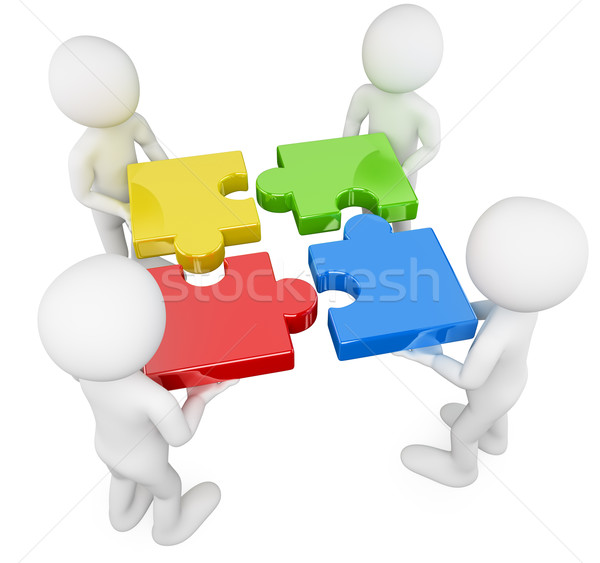 Дальневосточный Федеральный Округ                                                          г. Владивосток
21 – 22 февраля 2018
«ДОСТОЙНЫЙ ТРУД – ОСНОВА СОЦИАЛЬНОЙ ПОЛИТИКИ ГОСУДАРСТВА»
КОНТУР ПРОЕКТА
Дальневосточный Федеральный Округ                                                          г. Владивосток
21 – 22 февраля 2018
«ДОСТОЙНЫЙ ТРУД – ОСНОВА СОЦИАЛЬНОЙ ПОЛИТИКИ ГОСУДАРСТВА»
ЗАДАЧИ
«ДОСТОЙНЫЙ ТРУД – ОСНОВА СОЦИАЛЬНОЙ ПОЛИТИКИ ГОСУДАРСТВА»
ЗАДАЧИ
«ДОСТОЙНЫЙ ТРУД – ОСНОВА СОЦИАЛЬНОЙ ПОЛИТИКИ ГОСУДАРСТВА»
ДОРОЖНАЯ КАРТА
«ДОСТОЙНЫЙ ТРУД – ОСНОВА СОЦИАЛЬНОЙ ПОЛИТИКИ ГОСУДАРСТВА»
ДОРОЖНАЯ КАРТА
«ДОСТОЙНЫЙ ТРУД – ОСНОВА СОЦИАЛЬНОЙ ПОЛИТИКИ ГОСУДАРСТВА»
ДОРОЖНАЯ КАРТА
«ДОСТОЙНЫЙ ТРУД – ОСНОВА СОЦИАЛЬНОЙ ПОЛИТИКИ ГОСУДАРСТВА»
ДОРОЖНАЯ КАРТА
«Достойный труд – основа социальной политики государства»
СЦЕНАРИЙ ЗАПУСКА
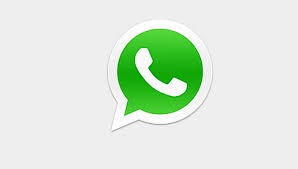 «Достойный труд – основа социальной политики государства»
СЦЕНАРИЙ ЗАПУСКА
Дальневосточный Федеральный Округ                                                          г. Владивосток
21 – 22 февраля 2018
«Достойный труд – основа социальной политики государства»
СПАСИБО ЗА ВНИМАНИЕ!
Дальневосточный Федеральный Округ                                                          г. Владивосток
21 – 22 февраля 2018